Mistenkt urinvegsinfeksjonObservasjons- og refleksjonsskjema
1. Observasjon: Kun nyoppståtte observasjonar          Dato	  Fødselsdato     	  Utfylt av
C: 	Nyoppståtte infeksjonsteikn frå andre organsystem   	Luftvegssymptom, t.d. vondt i halsen, svelgproblem,
	øyresmerter, forkjøla, smerter i biholer, hoste, auka oppspytt, 	tiltakande andenaud
	Mage-tarm-symptom, t.d. kvalme/oppkast, magesmerter, 	diarè, forstoppelse   
	Hudsymptom t.d. rødme, varme, smerter, heveøse, puss
	Ingen av punkta over
A: 	Nyoppstått urinveissymptomer?
	Smerter ved vannlating   	Urininkontinens
	Vannlatingstrang                 	Hyppig vannlating
	Smerter i korsryggen          	Synleg blod i urin 	Feberfølelse                         	Smerter over skambeinet
	Ingen av punkta over
E: Nye verdiar
Temperatur
Blodtrykk 
Puls 
Ev. u-stix
Nitrit 	Leuco 	Blod
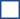 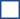 NEI
JA
JA
NEI
JA
NEI
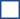 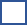 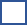 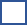 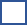 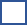 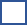 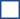 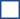 B:	Nyoppståtte alvorlige symptom?
	Sterke ryggsmerter                   	Frostrier
	Akutt delir (akutt markant 		Ingen av punkta over 	desorientering eller hallusinasjonar)
D: 	Andre nyoppståtte observasjonar?
	Illeluktande urin      	Uspesifikke endringar, t.d. forvirring	Uklar urin                  	Ingen av punkta
F: Kateterbrukar
  Ja     Nei
…..               KAD, RIK, SIK
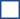 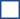 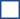 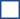 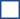 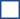 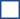 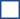 UVI sannsynleg
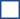 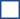 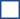 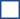 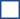 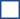 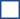 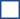 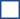 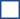 2. Bruk observasjonane i flytskjemaet
UVI sannsynleg
Sjå C: 2 eller fleire nyoppståtte infeksjonsteikn frå andre organsystem enn urinvegane
UVI ikkje sannsynleg
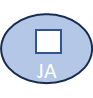 UVI ikkje sannsynleg
Sjå B: ein eller fleire nyoppståtte 
alvorlege symptom
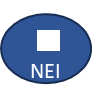 Sjå E: Feber > 37,9°C?
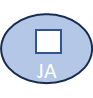 Sjå A. Nyoppståtte smerter ved 
vannlating eller
2 eller fleire nyoppståtte
 urinvegssymptom
Sjå F: Kateter?
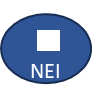 UVI ikkje sannsynleg
3. Refleksjon: Diskutér med ein kollega
Utelukk alt anna før du mistenkjer ein urinvegsinfeksjon, t.d. medikamentendring, smerter, psykiske problemstillingar eller hendingar
Er endringa nyoppstått og markant?
Kan me vente og sjå, t.d. triagere gul eller raud, tettare observasjon utan legekontakt?
Kan ein iverksetje førebyggande tiltak, t.d. væskeskjema, faste toalettider, fokus på nedantilstell, hyppige bleieskift, sikre blæretømming?